Гра“Відтвори ілюзію”
Для виконання завдань із даної гри, необхідно заготовити два манекени, відповідно два плаття, чорного та білого кольорів, та різноманітні  накладні деталі, з допомогою яких можна було б відтворити ту чи іншу ілюзію.
Учні, по одному із команд, отримують картку із завданням, для виконання якого, потрібно проаналізувати, з допомогою яких, із запропонованих деталей, можна зорово змінити фігуру людини та, як результат, продемонструвати це на манекені.
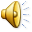 На даній фотографії зображено плаття та зразки накладних деталей.Нижче наведено варіанти завдань, відповіді до яких проілюстровано.
Завдання: використовуючи відповідний зразок плаття, прокоментуйте, які зорові ілюзії виникають в результаті використання того чи іншого кольору .
Білий колір зорово збільшує об'єм фігури.
Чорний колір зорово зменшує об'єм фігури.
Завдання: використовуючи відповідні елементи одягу, відтворіть зорову ілюзію іррадіації.
Чорна смуга на білому фоні виглядає вужчою, ніж така ж смуга білого кольору на 			чорному фоні.
Завдання: використовуючи відповідні елементи одягу, відтворіть зорові ілюзії, які виникають в результаті використання конструктивних, декоративних ліній.
Використовуючи діагональні лінії, які наближені до вертикальних, можна зорово видовжити  та зменшити об'єм фігури.
Використовуючи вертикальні лінії в одязі, можна візуально зменшити об'єм фігури.
Завдання: використовуючи відповідні елементи одягу, продемонструйте як можна приховати або ж підкреслити певні частини фігури.
Підкреслити красиву талію можна з допомогою поясу. В нашому випадку пояс широкий, що дозволяє ще й візуально підняти рівень талії.
Використовуючи накладні деталі, можна зорово збільшити об'єм. В нашому випадку – стегон та грудей.
Завдання: використовуючи накладні деталі, відтворіть ілюзію “ психологічного відволікання ”.
Використовуючи таке оздоблення, можна приховати різну висоту плечей.
В даному випадку – приховати асиметричні стегна.